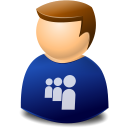 L’utilisation des formulairespour un responsable de Centre Régional
Gestion du module 
« Mes Formulaires »
Module « Mes formulaires »
Module accessible depuis le bouton 

A la première connexion, permet : 
La personnalisation du formulaire « périodique »
La création d’un formulaire « périodique électronique »
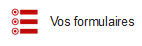 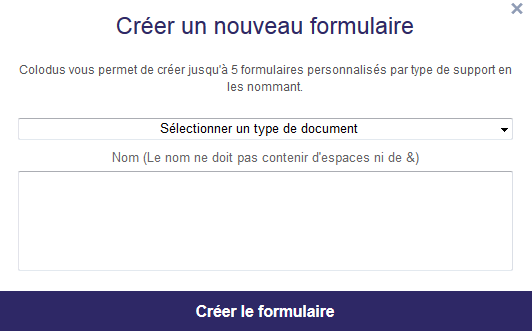 Modification du formulaire « périodique »
Permet de personnaliser le formulaire fourni par défaut, afin de :
créer tous les exemplaires à partir d’un modèle 
disposer d’un modèle personnalisé pour ce type de document
garantir la cohérence du signalement

Exemples : 
un code peb identique (si condition unique d’accès aux périodiques)
une structure identique pour les états de collection
Procédure
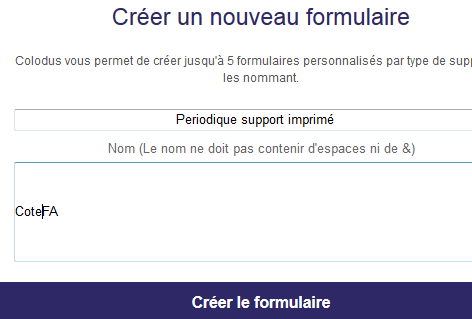 Afficher le module 


Personnaliser le formulaire proposé

Le CXX $b ne peut pas être personnalisé

Utiliser si nécessaire les blocs
	complémentaires 

Enregistrer le formulaire
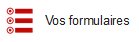 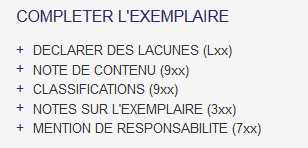 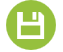 Création du formulaire « périodique électronique »
Permet de saisir les exemplaires d’une ressource continue électronique :
à partir d’un modèle 
avec des données personnalisées pour ce type de document

Exemples : 
un code peb identique (si condition unique d’accès à la ressource)
une URL d’accès (l’URL de la plateforme d’accès aux périodiques)
un début de cote identique pour toutes les ressources électroniques
Utilisation courante du module « Mes formulaires »
Le module permet : 
La modification ou suppression du formulaire « périodique »
La modification ou suppression du formulaire « périodique électronique »
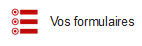 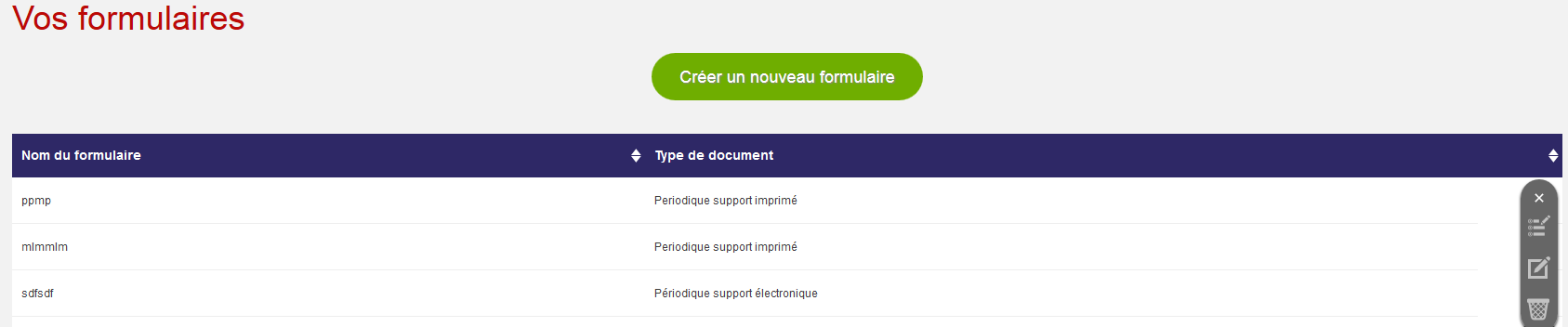 Utilisation des formulaires
La création à partir d’un formulaire personnalisé
Rappel : il n’y a qu’une notice d’exemplaire par RCR

A partir d’un formulaire, le responsable CR peut créer 

une notice d’exemplaire (EE01)

une nouvelle occurrence (CYY / EYY) dans une notice d’exemplaire existante
La création d’une EE01 à partir d’un formulaire personnalisé
Procédure pour la création d’une notice d’exemplaire EE01

À partir du titre sélectionné
Aucune notice d’exemplaire n’existe, pour aucune des bibliothèque du CR


Choisir dans le menu déroulant le RCR pour qui créer la notice 




La fenêtre suivante	 			               apparaît
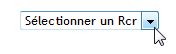 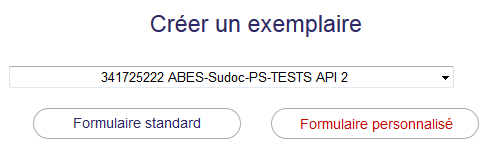 La création d’une nouvelle occurrence  à partir d’un formulaire personnalisé
Procédure pour la création d’une nouvelle occurrence CYY/EYY

À partir du titre sélectionné
Une notice d’exemplaire existe, pour une bibliothèque du CR




Déplier la notice d’exemplaire




Ajouter le nouvelle occurrence en utilisant
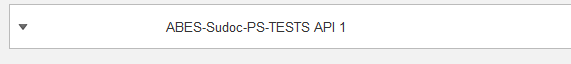 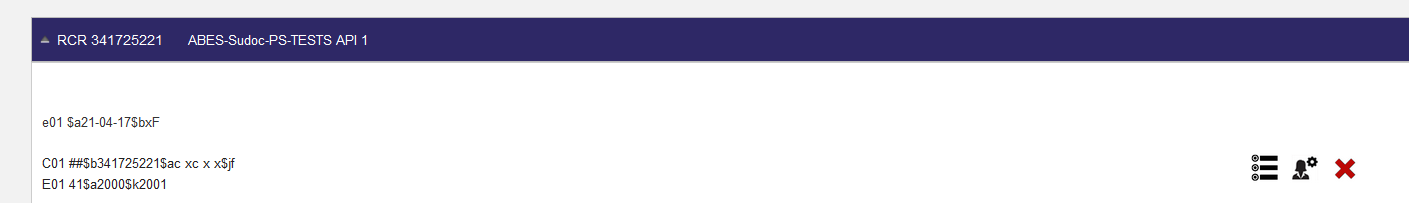 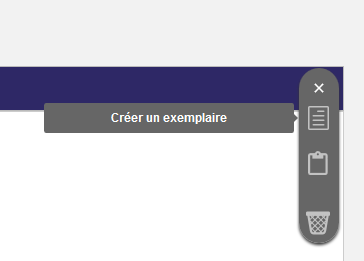 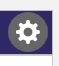 En résumé
Un formulaire est une notice d’exemplaire, personnalisable pour un type de document

L’utilisation d’un formulaire permet : 
d’éviter la saisie répétitive de données identiques
de garantir la cohérence dans le signalement des exemplaires

5 formulaires « périodique support imprimé » est fourni, à personnaliser

5 formulaires « périodique support électronique » est à créer